Презентация кабинета № 14
Ответственный за кабинет : Бунькова Н.Н.
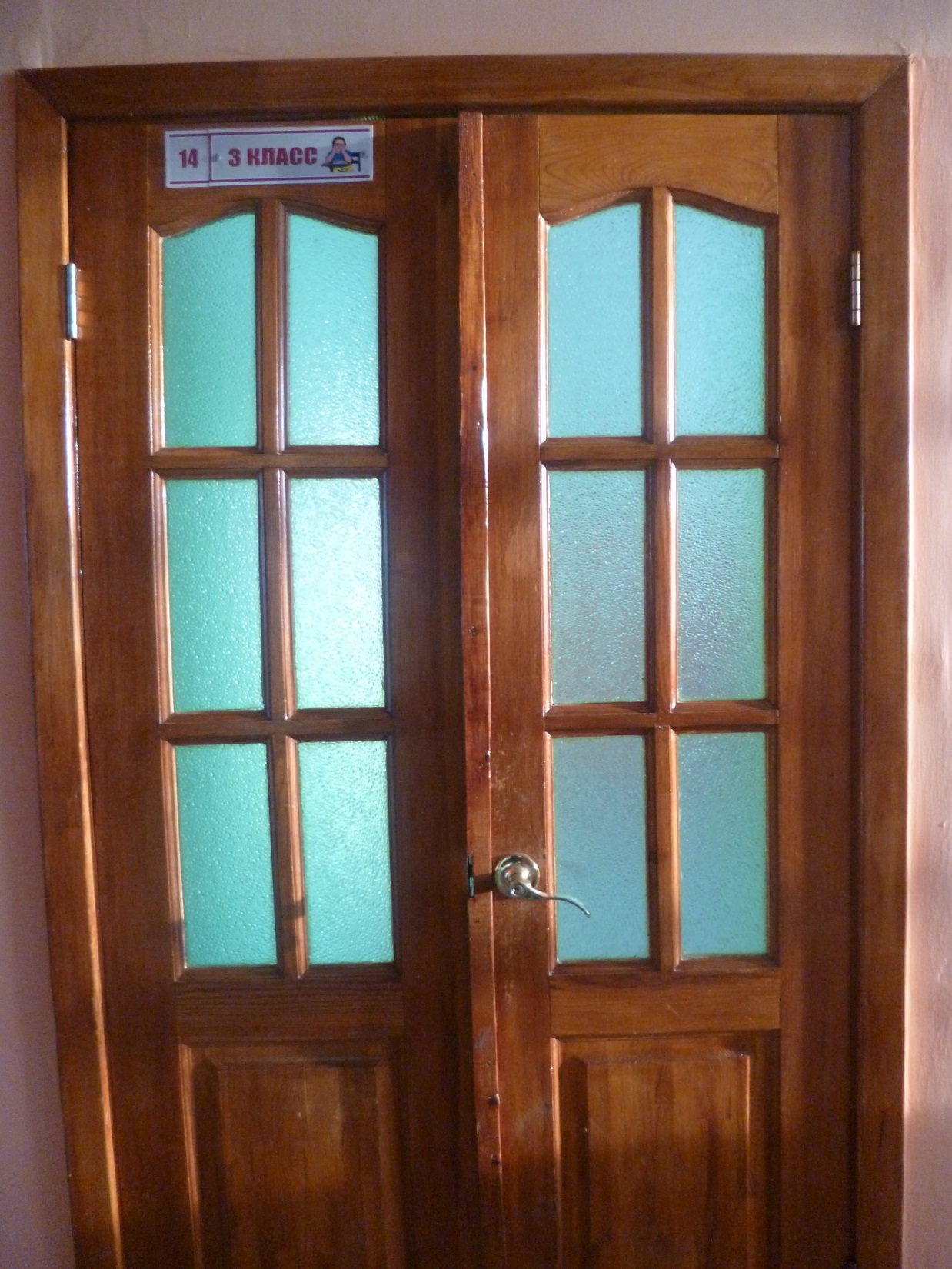